Physics 3 – Oct 17, 2019
P3: Distinguish between a transverse wave and a longitudinal wave
Objective:  
4.2 Traveling Waves Introduction
Agenda:
Describing waves
Types of waves
Electromagnetic waves
Assignment:
p161 #10-14
Get out p161 #6-9 for 
HMK check
4.2 Travelling Waves – IB Objectives
Describe waves and wave motion
Identify wavelength, frequency, and period from graphs of displacement against distance or time
Solve problems with wavelength, frequency, period and wave speed.
Describe the motion of a particle in a medium through which a wave travels
Classify waves as transverse and longitudinal
Describe the nature of electromagnetic waves
Describe the nature of sound waves
Describing waves
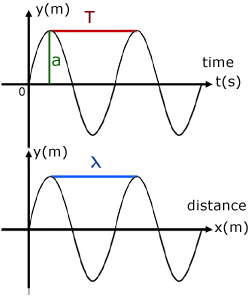 The displacement from equilibrium of any particle in the medium is dependent on both time and distance.
The top graph “y vs t” is how a single location in the medium moves over time. Distance is held constant.
Stationary bystander perspective.
The bottom graph “y vs x” is how different parts of the medium are displaced at a given point in time. Time is held constant.
Snapshot moment in time.
Amplitude of a wave, : The amount of displacement from the equilibrium position for a given particle in the medium.
Describing waves
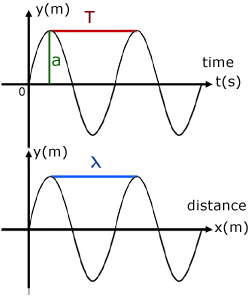 Period of a wave, T, seconds: The length of time required for a complete waveform to pass a fixed point.
The peak to peak, trough to trough, or wave beginning to end interval on the y vs t graph.
Bystander with stopwatch
Wavelength, λ, meter: The length of one complete waveform at a fixed point in time.
The peak to peak, trough to trough, or wave beginning to end interval on the y vs x graph.
Tiny rider of wave sight line to next peak
Describing waves
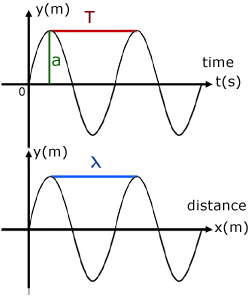 Longitudinal waves
Previous waves were all transverse waves with the motion of the wave is perpendicular to the displacement.
The displacement for a longitudinal wave (e.g. sound) is in the same direction as the motion of the wave. 
It is still graphed as a “y” displacement.
The result is an alternating series of zones of compressions and rarefactions. 
A wavelength is from start of one compression to the beginning of the next compression. 
Positive displacement are compressions. Negative displacements are rarefactions.
Sample problems
A person lying on a boogie board in the ocean rises and falls through one complete cycle every five seconds. The crests of the wave causing the motion are 20.0 m apart. Determine a) the frequency and b) the speed of the wave.
The speed of a transverse wave on a string is 450 m/s and the wavelength is 0.18 m. The amplitude of the wave is 2.0 mm. How much time is required for a particle of the string to move through a total distance of 1.0 km?
A sound wave with a speed of 330 m/s and a frequency of 425 Hz is sounded through air. At what distances from the sound source will you find the first three points of lowest air pressure?
Types of wave behavior
Three classes of waves 
1) Mechanical (physical) waves (Newton – late 1600’s)
Transverse (Waves on strings, water waves)
Longitudinal (Sound, waves in a pipe)
2) Electromagnetic Radiation (aka light) late 1800’s
3) Matter waves (e.g. electrons) early 1900’s
4) Gravitational waves (spacetime) 2015 https://www.youtube.com/watch?v=4GbWfNHtHRg
Electromagnetic radiation
Doesn’t need a medium for transmission. All mechanical waves do. 
The reason why EMR is a different class of wave   
Perpendicular oscillation of electric and magnetic fields. (Must have both.)
Direction of the wave (transfer of energy) is perpendicular to both fields.
Wavelength, frequency, period, speed and amplitude all apply
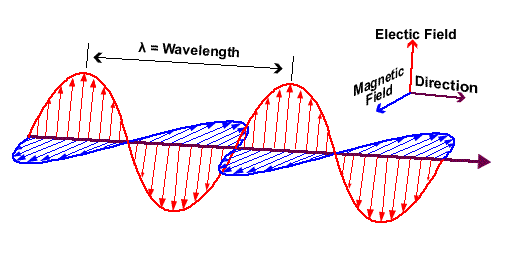 Electromagnetic Radiation
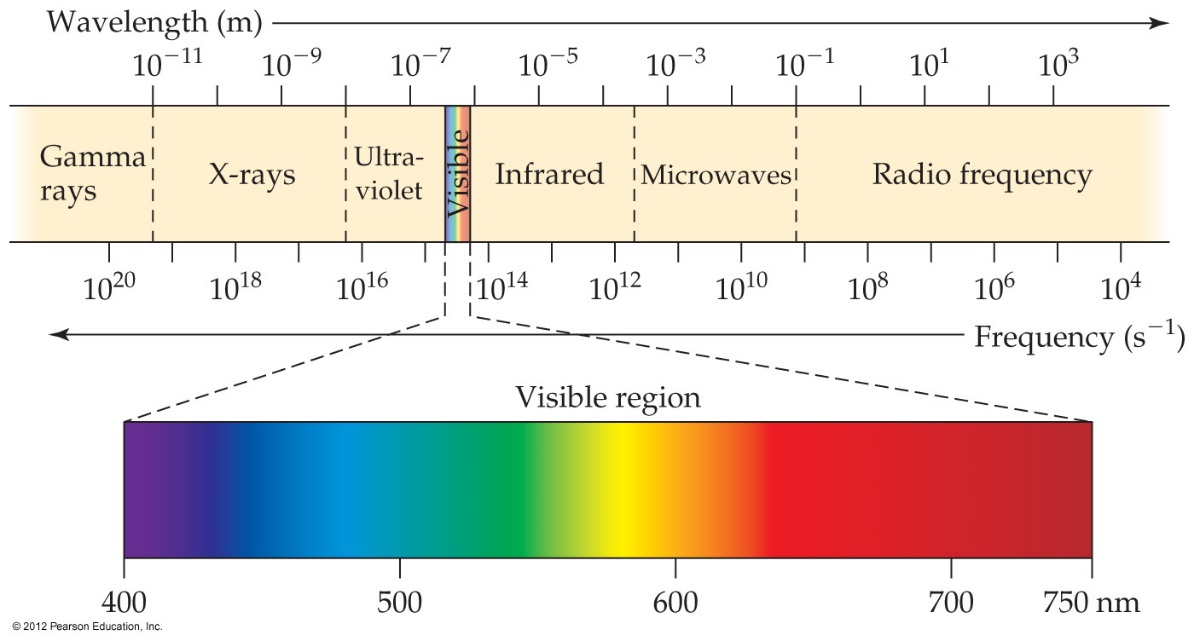 Electromagnetic Radiation
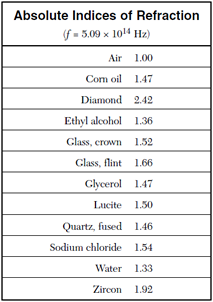 While a medium is not required, EMR can and often does pass through a medium. 
EMR passes more slowly through a medium than through a vacuum and travels at a normal velocity v, less than c.
The ratio of c/v for a given medium is called the index of refraction, n, for the medium.
Notice air can be approximated as a vacuum, even though it’s not because n = 1.00.
Exit slip and homework
Exit Slip – FM Radio stations are given in MHz. What is the wavelength for 105.7 FM?



What’s due? (homework for a homework check next class)
p161 #10-14
What’s next? (What to read to prepare for the next class.
Read IB 4.3 - 4.4,  p162 – 181